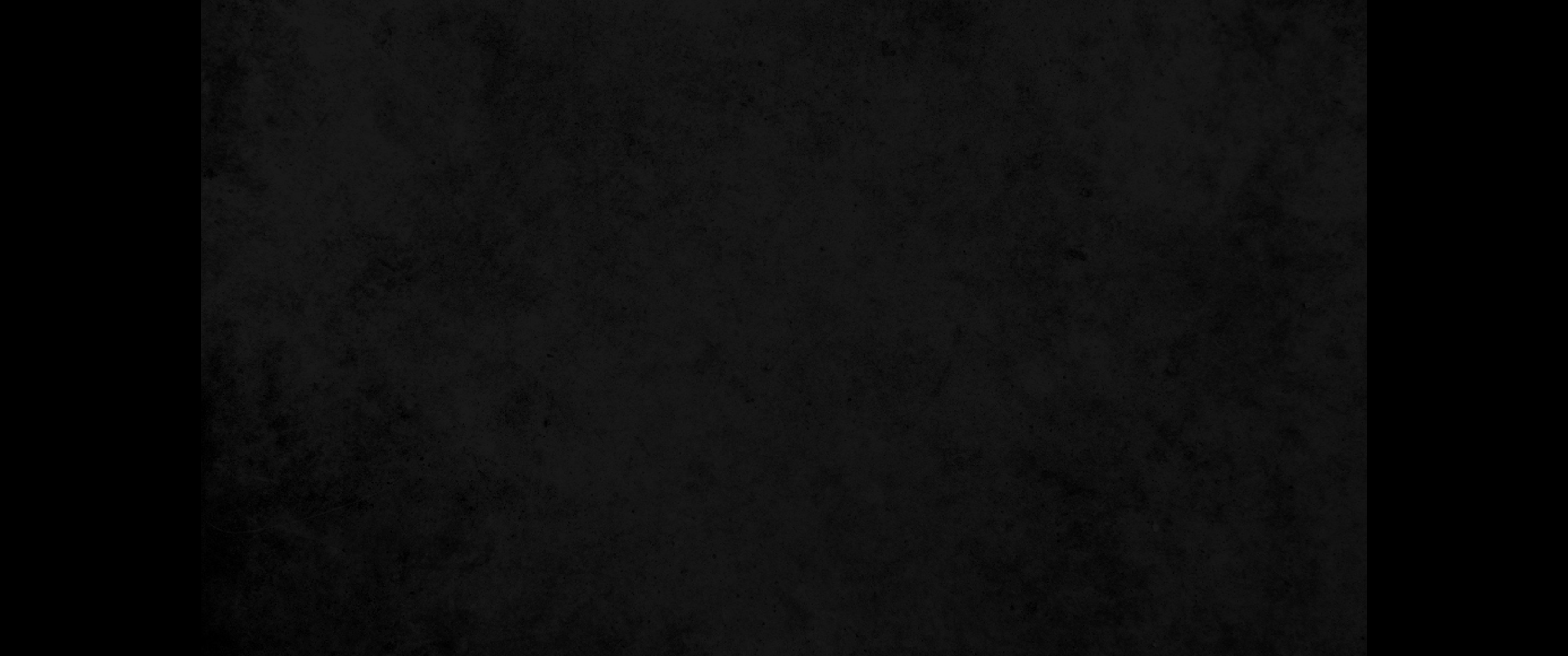 교
문
독
RESPONSIVE READING
제 61번 시편 142편 (Psalm 142)
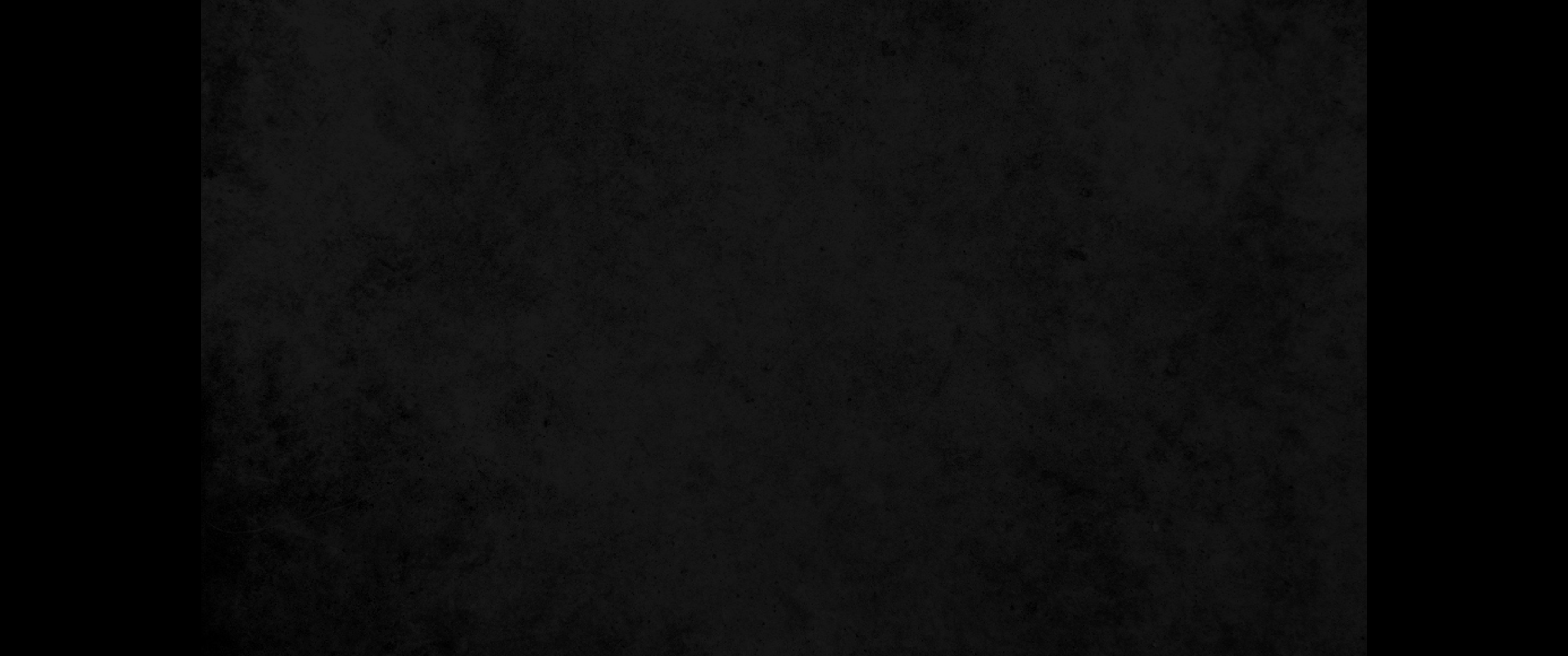 내가 소리 내어 여호와께 부르짖으며 
I cry aloud to the LORD;

소리 내어 여호와께 간구하는도다
I lift up my voice to the LORD for mercy.
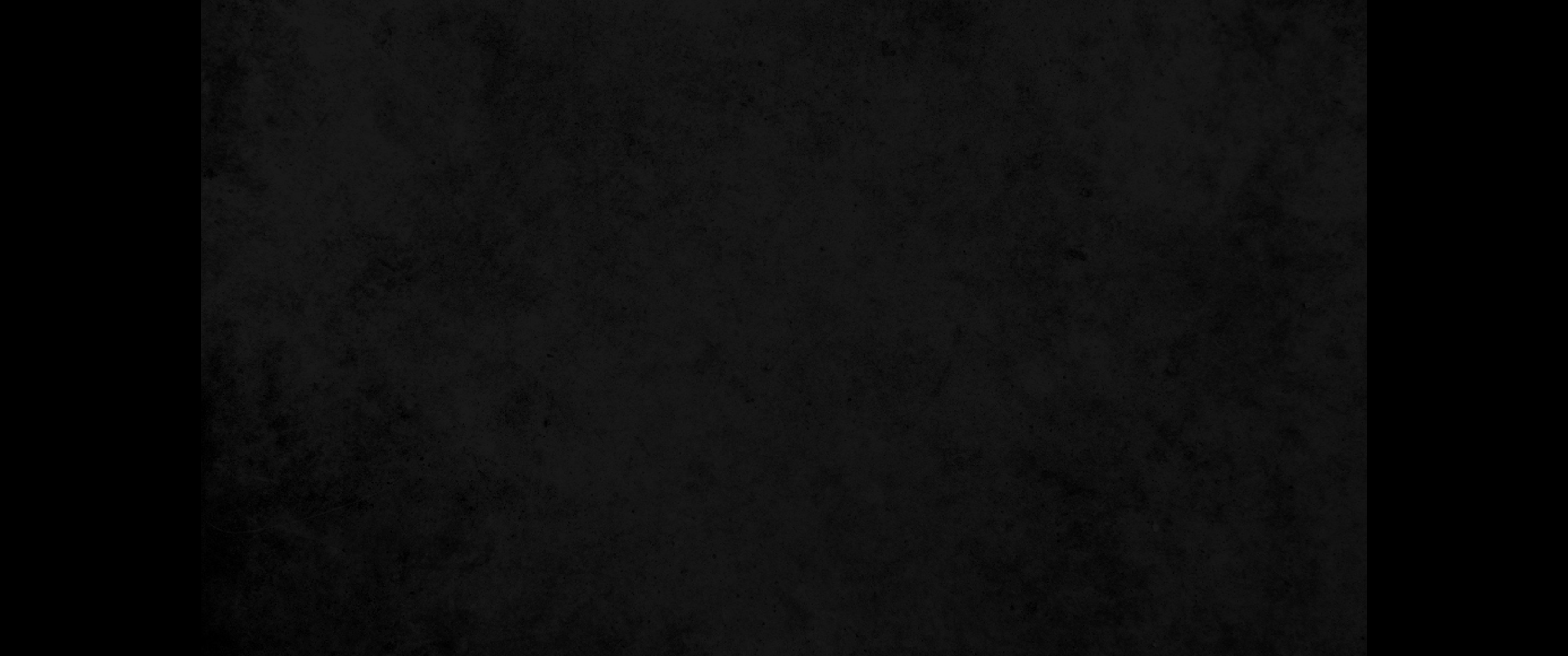 내가 내 원통함을 그의 앞에 토로하며 
I pour out before him my complaint;

내 우환을 그의 앞에 진술하는도다
before him I tell my trouble.
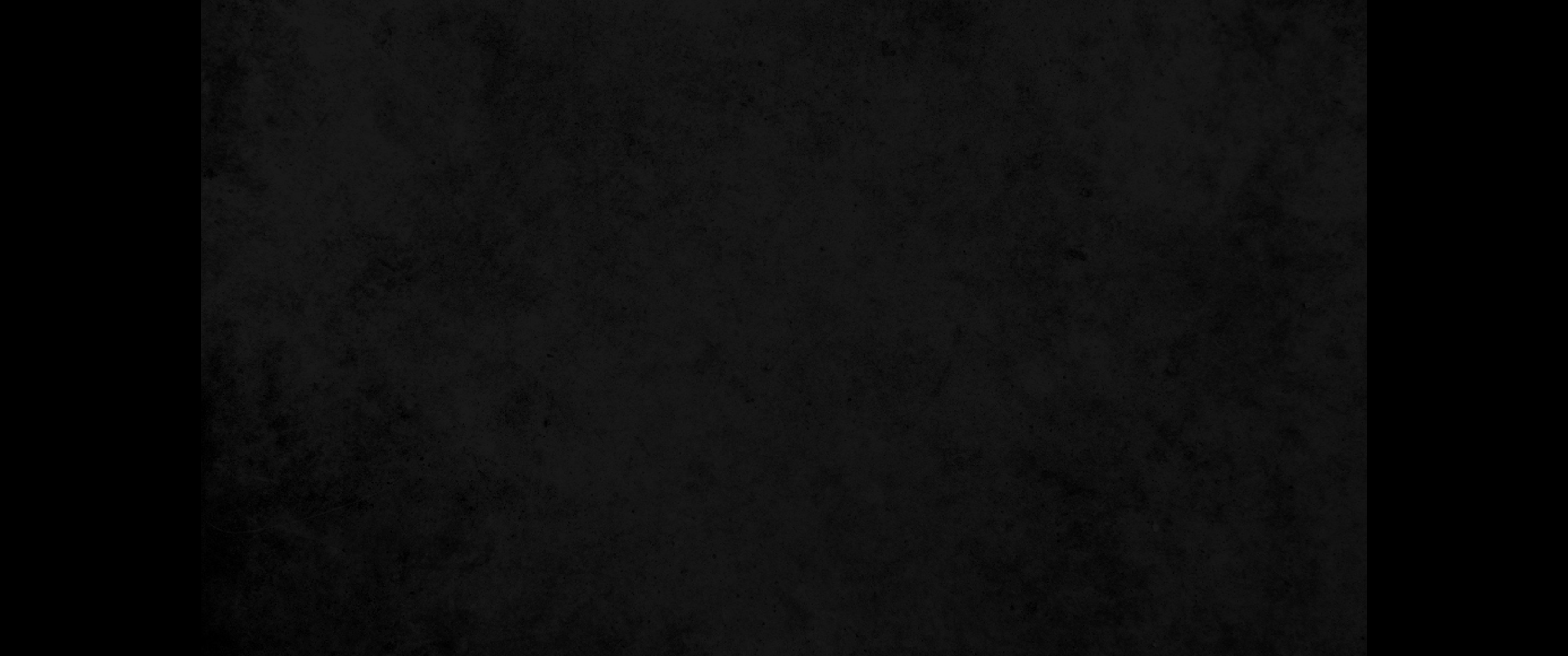 내 영이 내 속에서 상할 때에도 주께서 내 길을 아셨나이다 
When my spirit grows faint within me, it is you who watch over my way.

내가 가는 길에 그들이 나를 잡으려고 올무를 숨겼나이다
In the path where I walk people have hidden a snare for me.
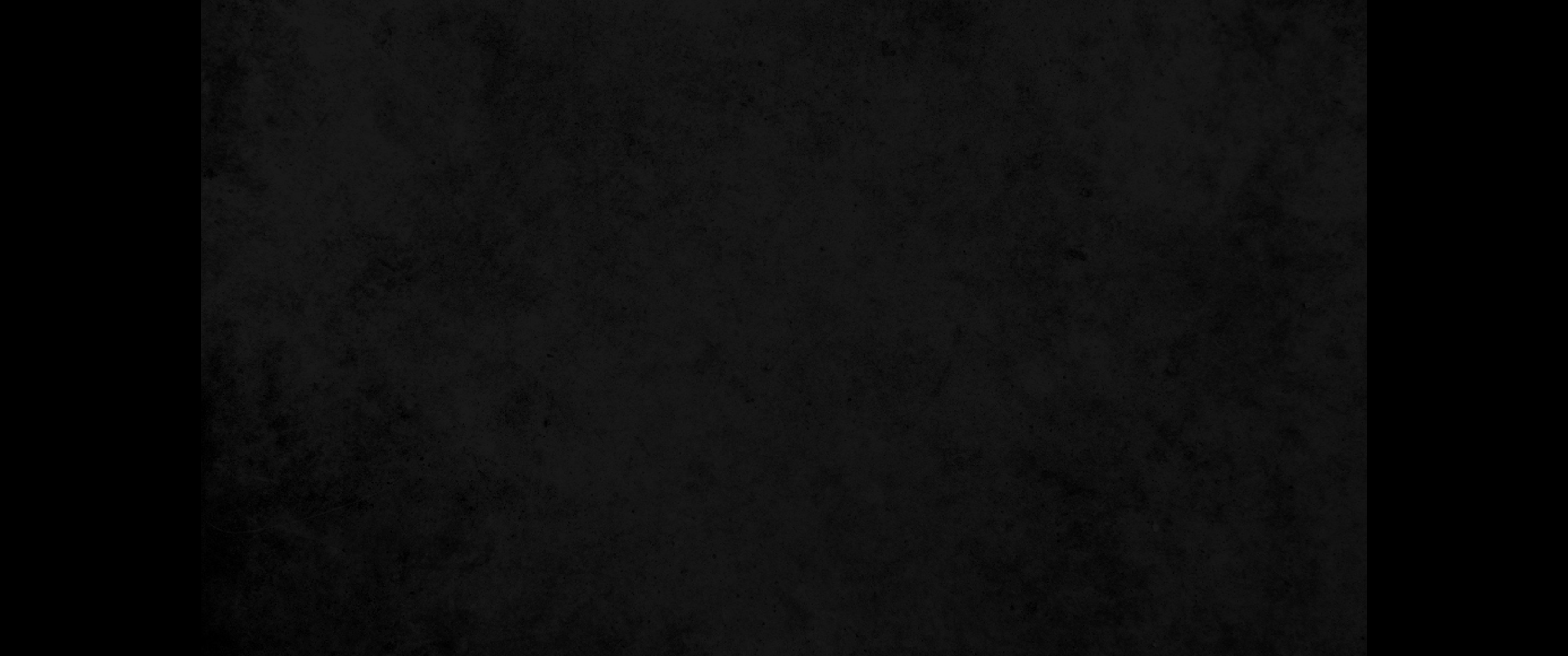 오른쪽을 살펴보소서 나를 아는 이도 없고 나의 
피난처도 없고 
Look and see, there is no one at my right hand;
no one is concerned for me. I have no refuge;

내 영혼을 돌보는 이도 없나이다
no one cares for my life.
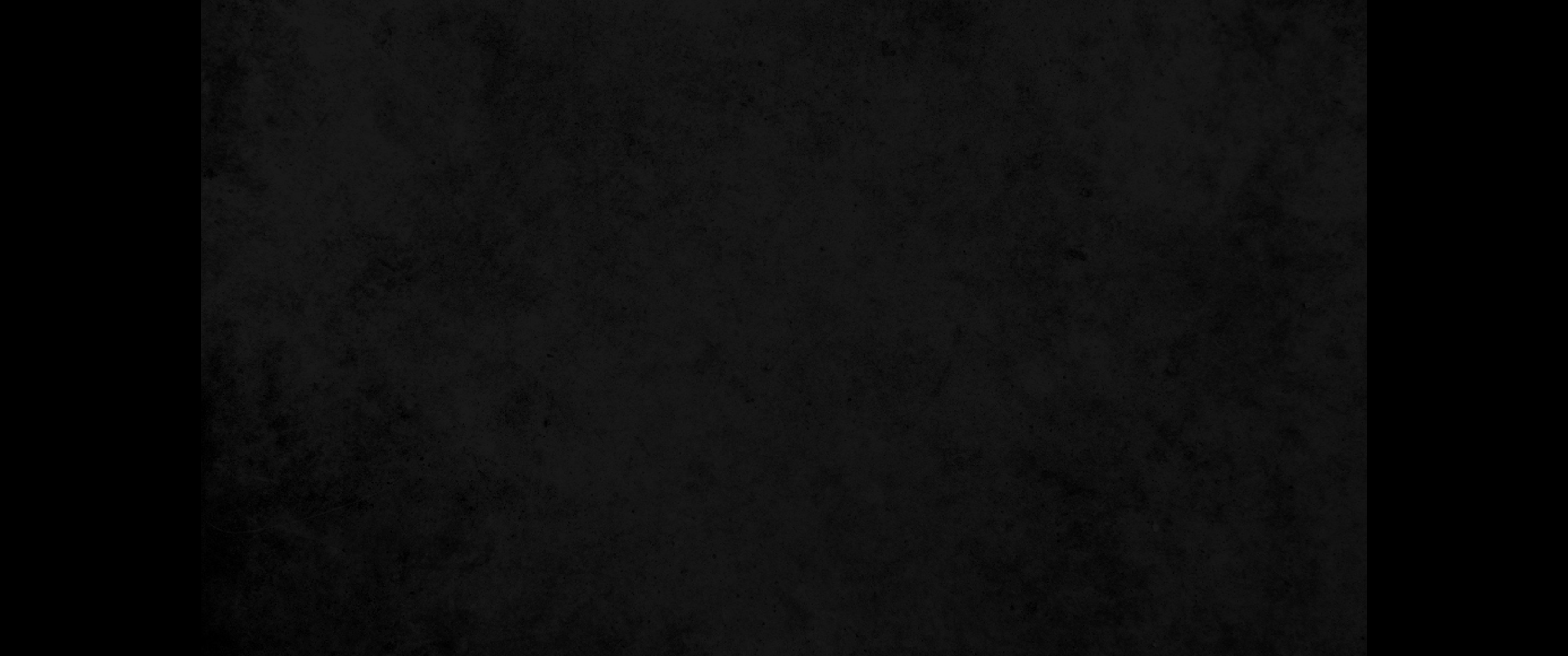 여호와여 내가 주께 부르짖어 말하기를 
I cry to you, LORD;

주는 나의 피난처시오 살아 있는 사람들의 땅에서 
나의 분깃이시라 하였나이다
I say, “You are my refuge, my portion in the land of the living.”
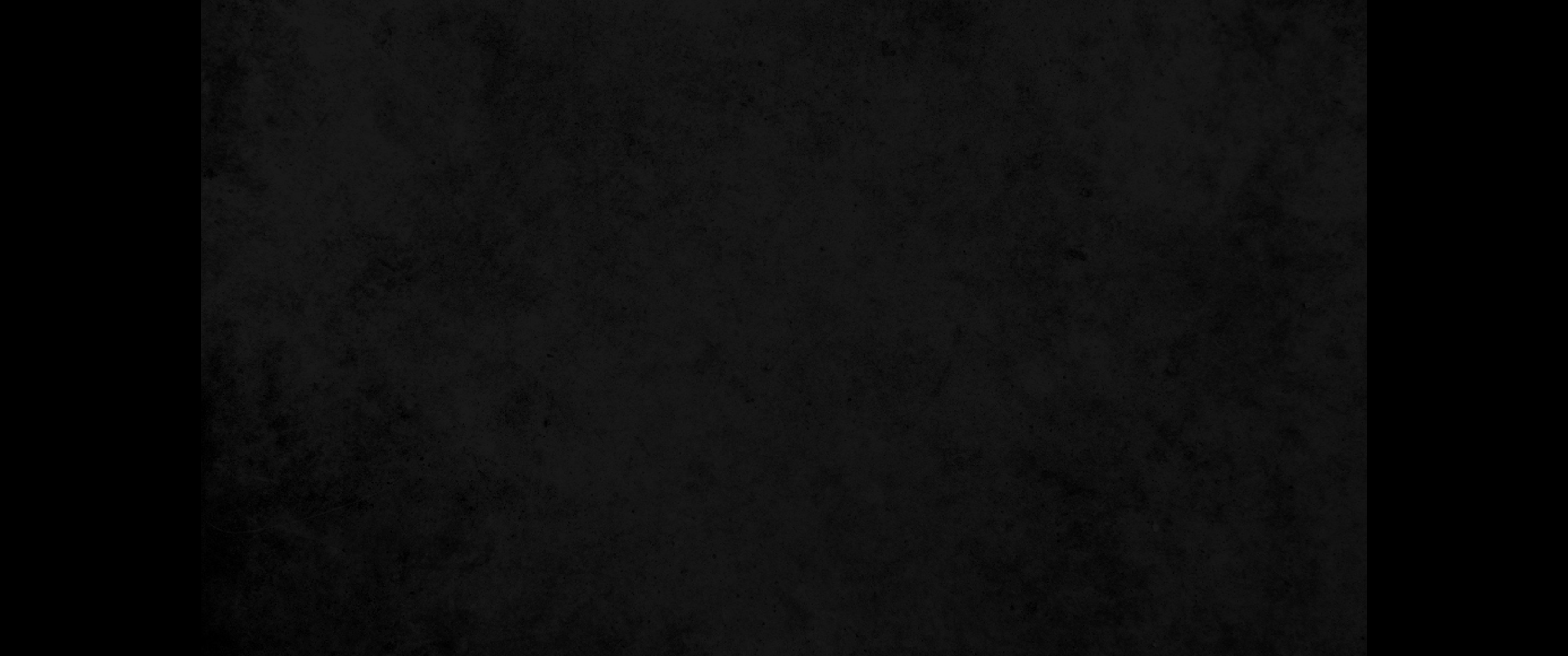 나의 부르짖음을 들으소서 나는 심히 비천하니이다 
Listen to my cry, for I am in desperate need;

나를 핍박하는 자들에게서 나를 건지소서 
그들은 나보다 강하나이다
rescue me from those who pursue me, 
for they are too strong for me.
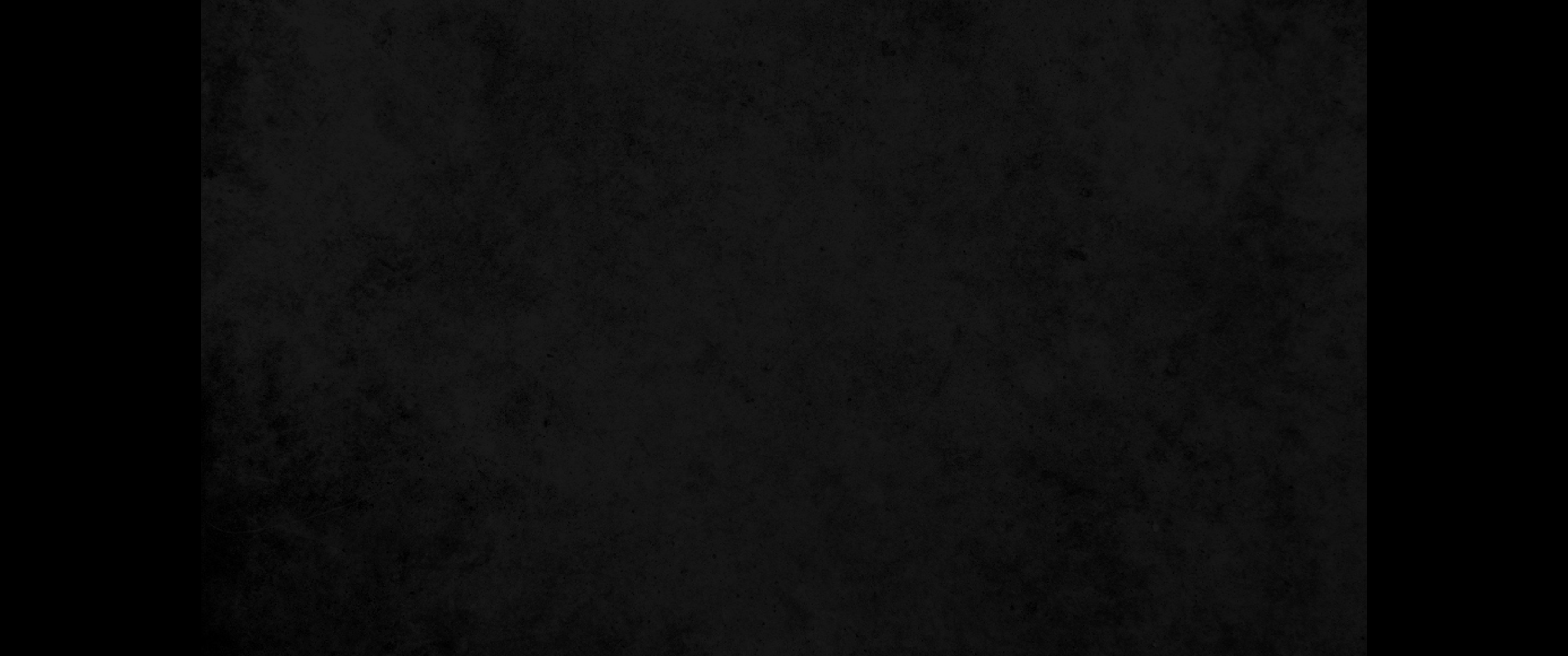 내 영혼을 옥에서 이끌어 내가 주의 이름을 감사하게 하소서
Set me free from my prison, that I may praise your name.

주께서 나에게 갚아 주시리니 의인들이 나를 두르리이다
Then the righteous will gather about me because of your goodness to me.